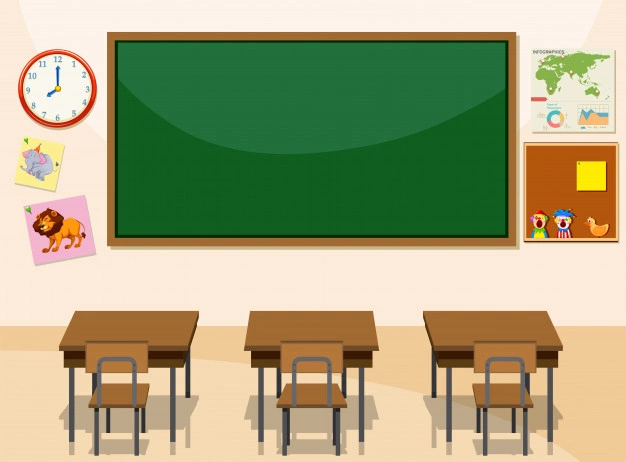 Hello everyone !!!
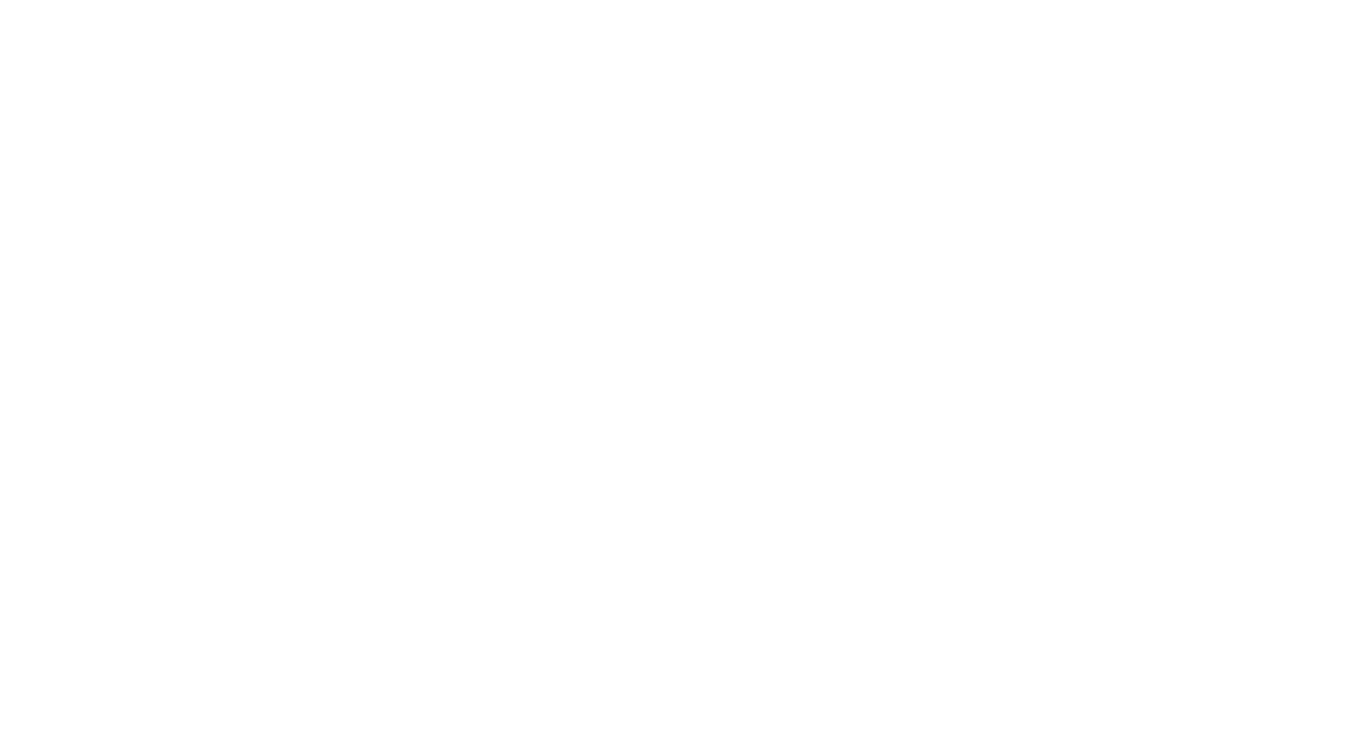 * MATCHING
workshop
feedback
template
priority
professional
A. a person who has the type of job that needs a high level of education and training
B. a period of discussion and practical work on a particular subject, in which a group of people share their knowledge and experience
C. something that is used as a pattern  for producing other similar things
D. something that is very important and must be dealt with before other things
E.  information or statements of opinion about something, such as a new product, that can tell you if it is successful or liked
REVIEW 1
UNITS 1 – 2 – 3
Skills
Lesson 2
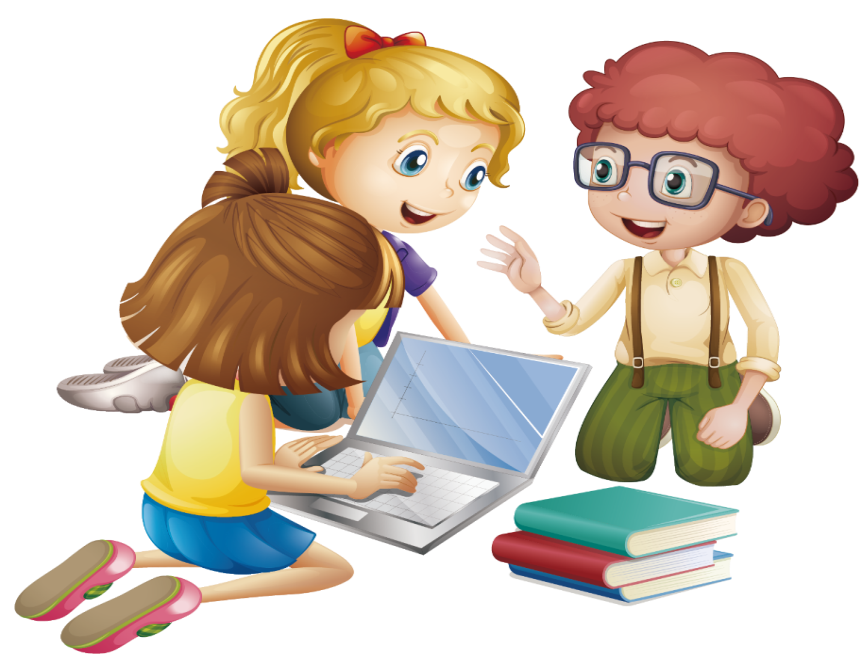 3
* Vocabulary
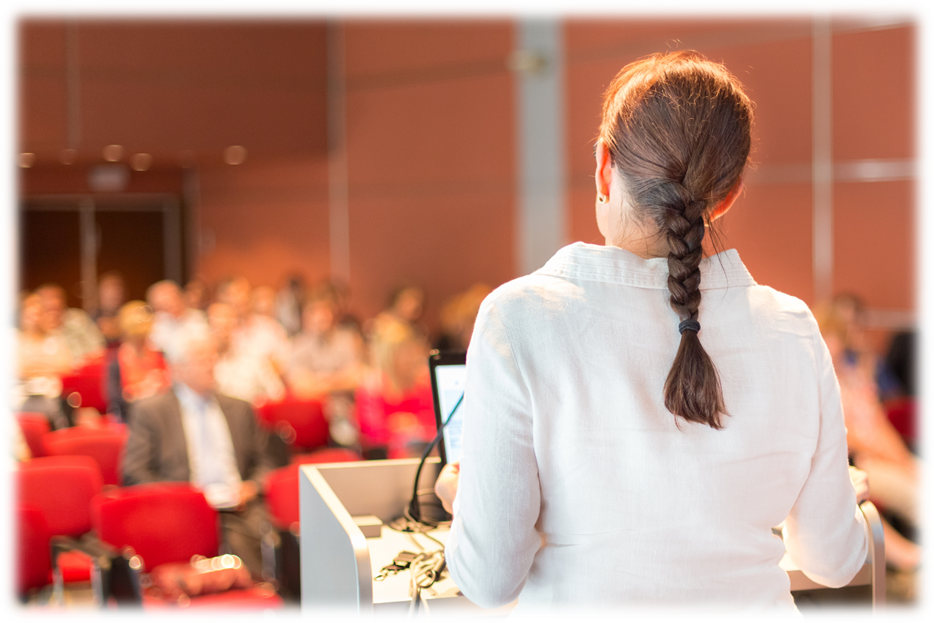 professional (adj)
Chuyên nghiệp
Xưởng, hội thảo
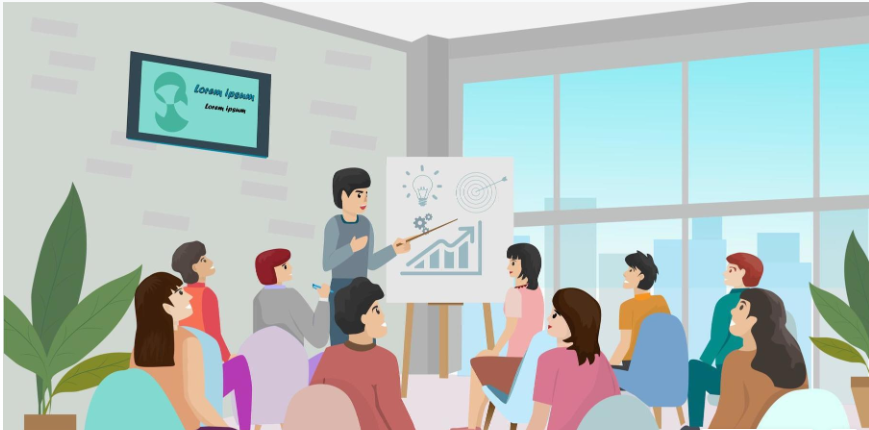 2. workshop (n)
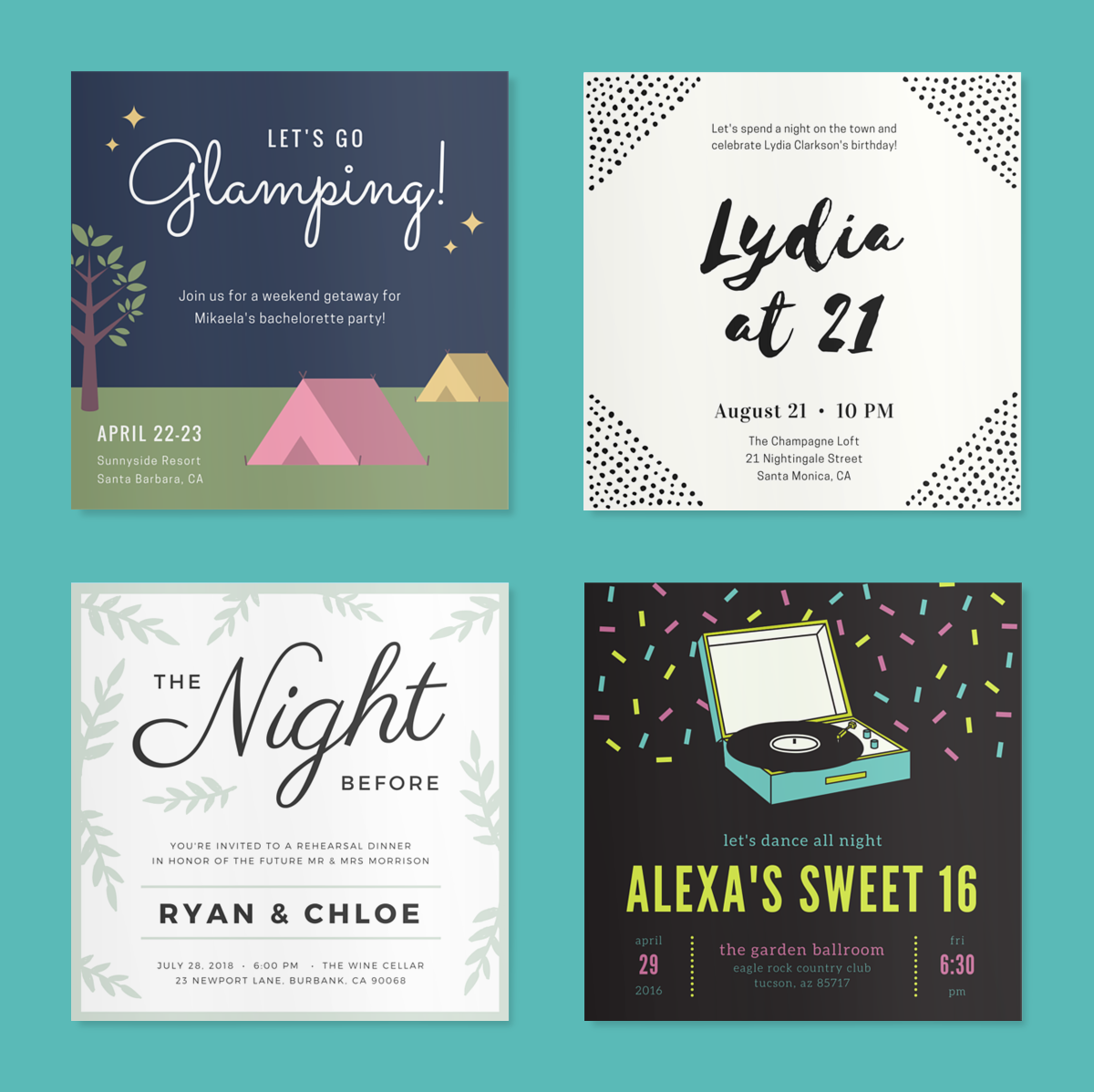 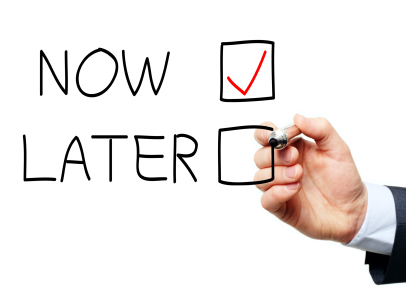 3. template (n)
Bản mẫu
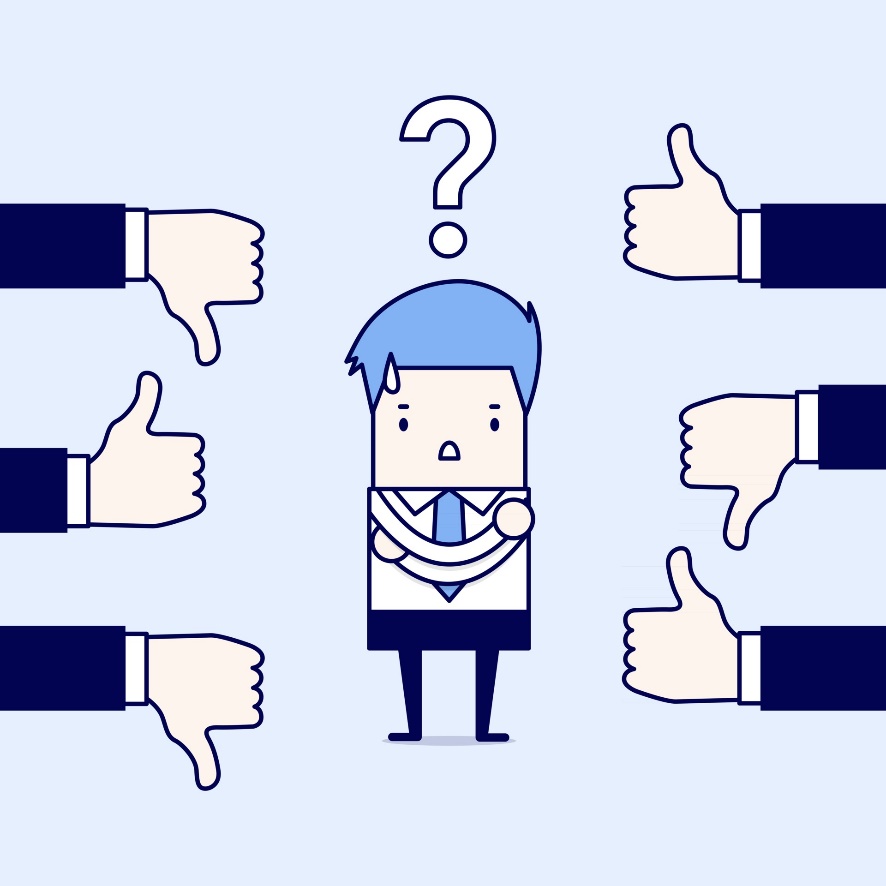 4. priority (n)
Ưu tiên
Nhận xét
5. feedback (n)
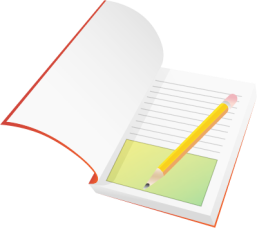 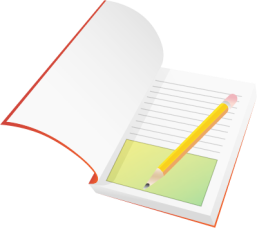 READING
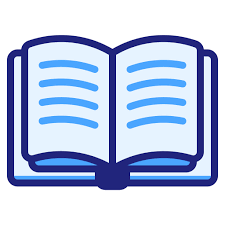 1
Read parts of the notices about different workshops for teens. Tick the appropriate box(es) to show which workshop has the following features
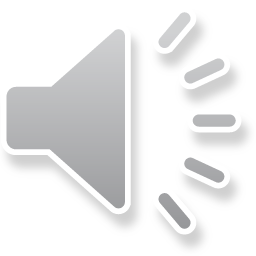 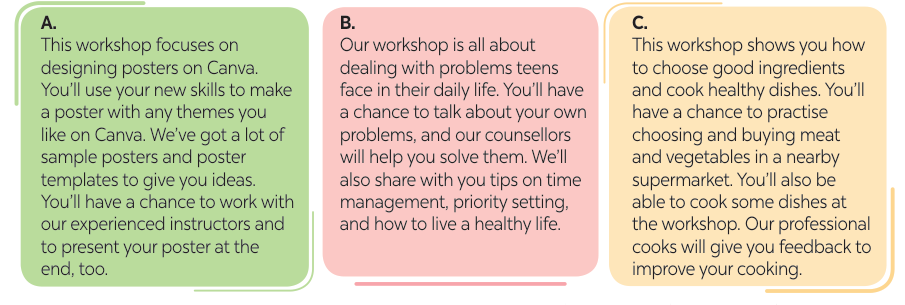 [Speaker Notes: A	
C		
D		
C		
B]
Read parts of the notices about different workshops for teens. Tick the appropriate box(es) to show which workshop has the following features
1


?

?

?

?

?
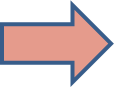 1
Read parts of the notices about different workshops for teens. Tick the appropriate box(es) to show which workshop has the following features
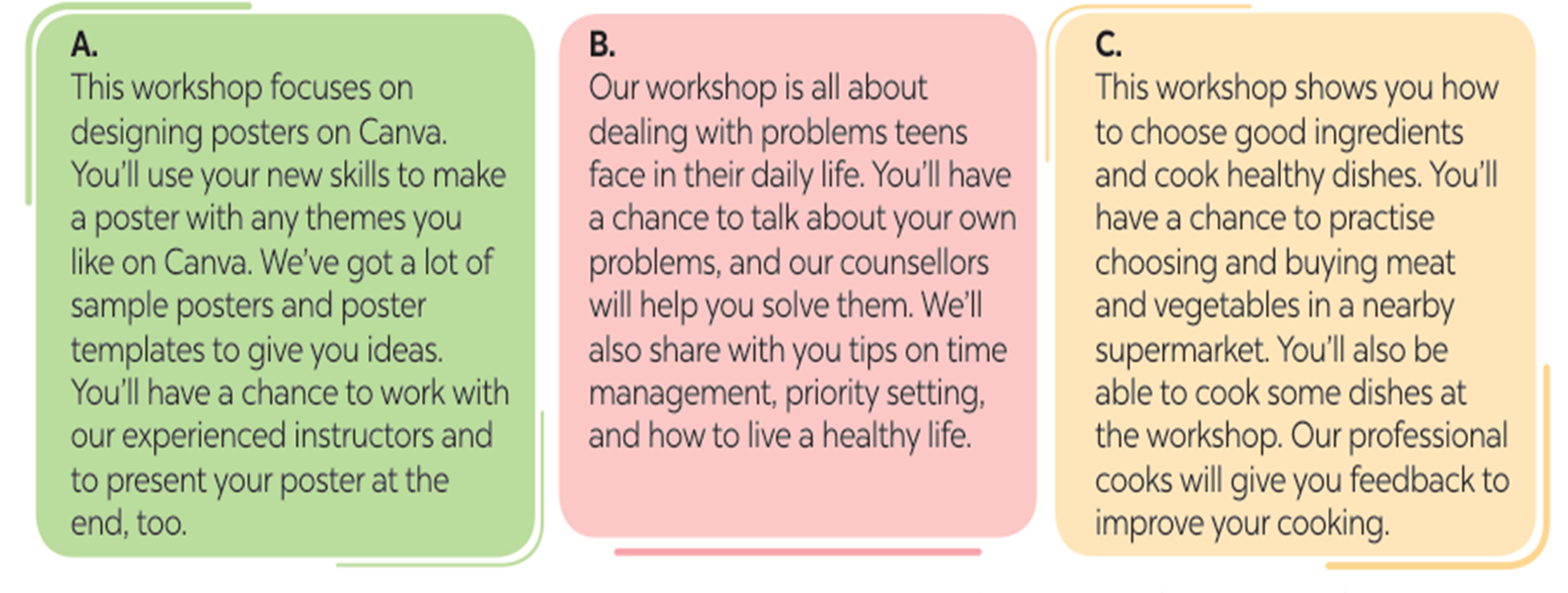 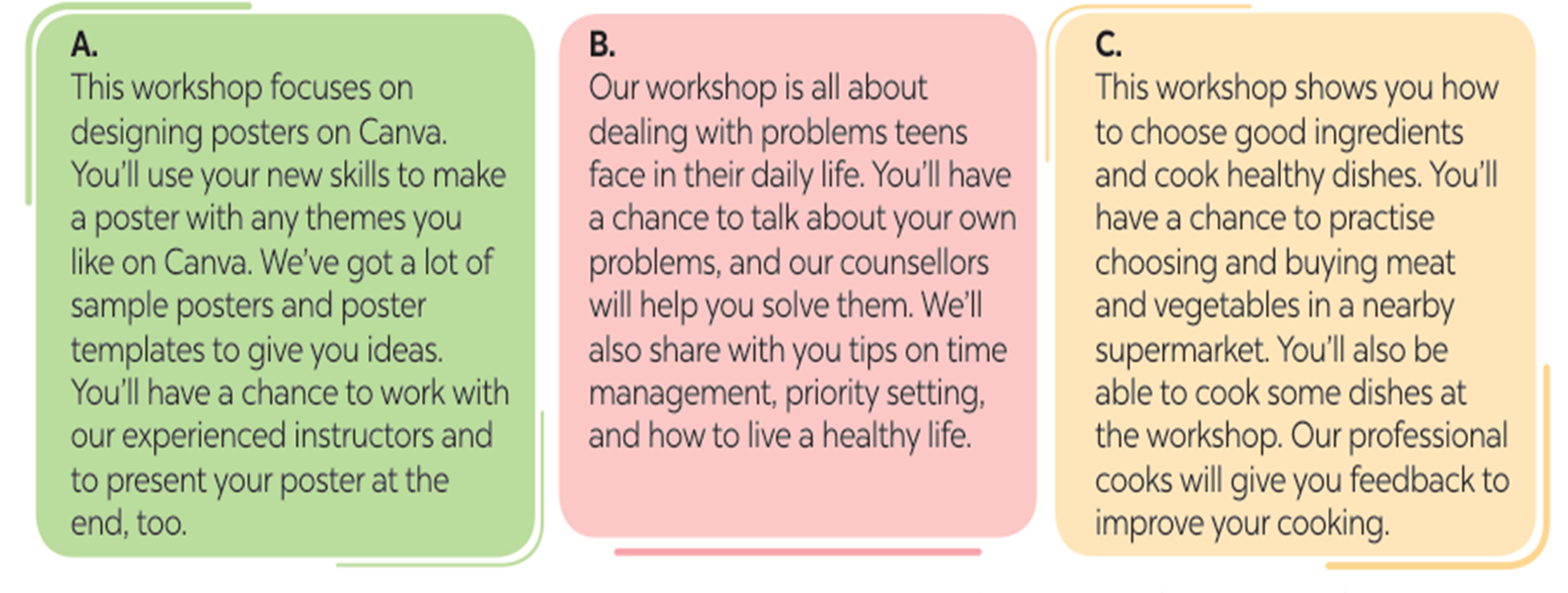 1
Read parts of the notices about different workshops for teens. Tick the appropriate box(es) to show which workshop has the following features
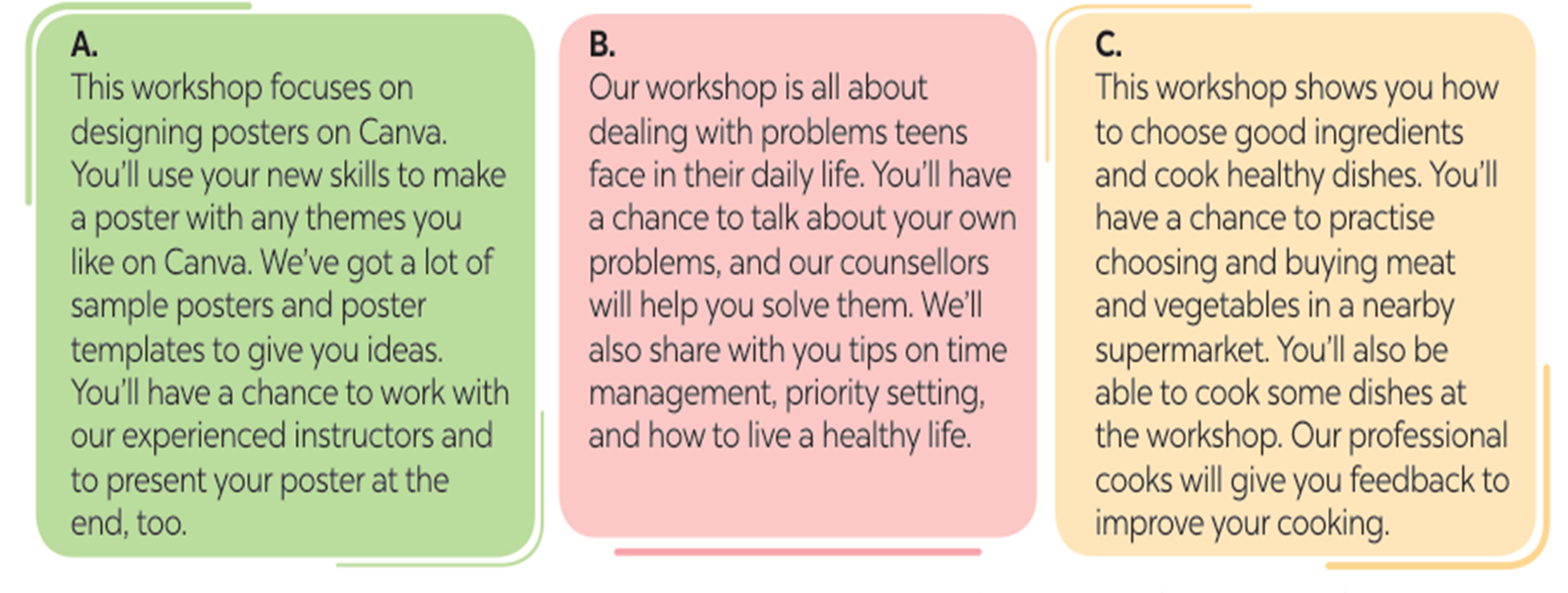 1
Read parts of the notices about different workshops for teens. Tick the appropriate box(es) to show which workshop has the following features
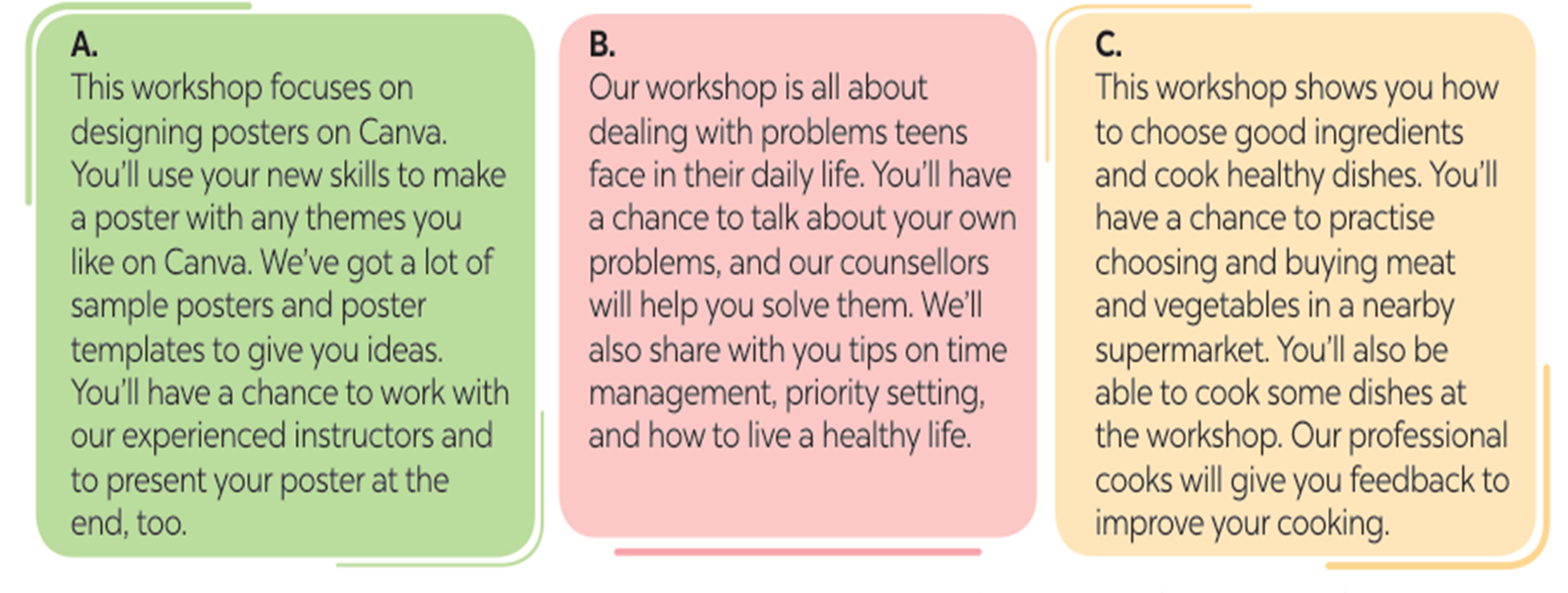 1
Read parts of the notices about different workshops for teens. Tick the appropriate box(es) to show which workshop has the following features
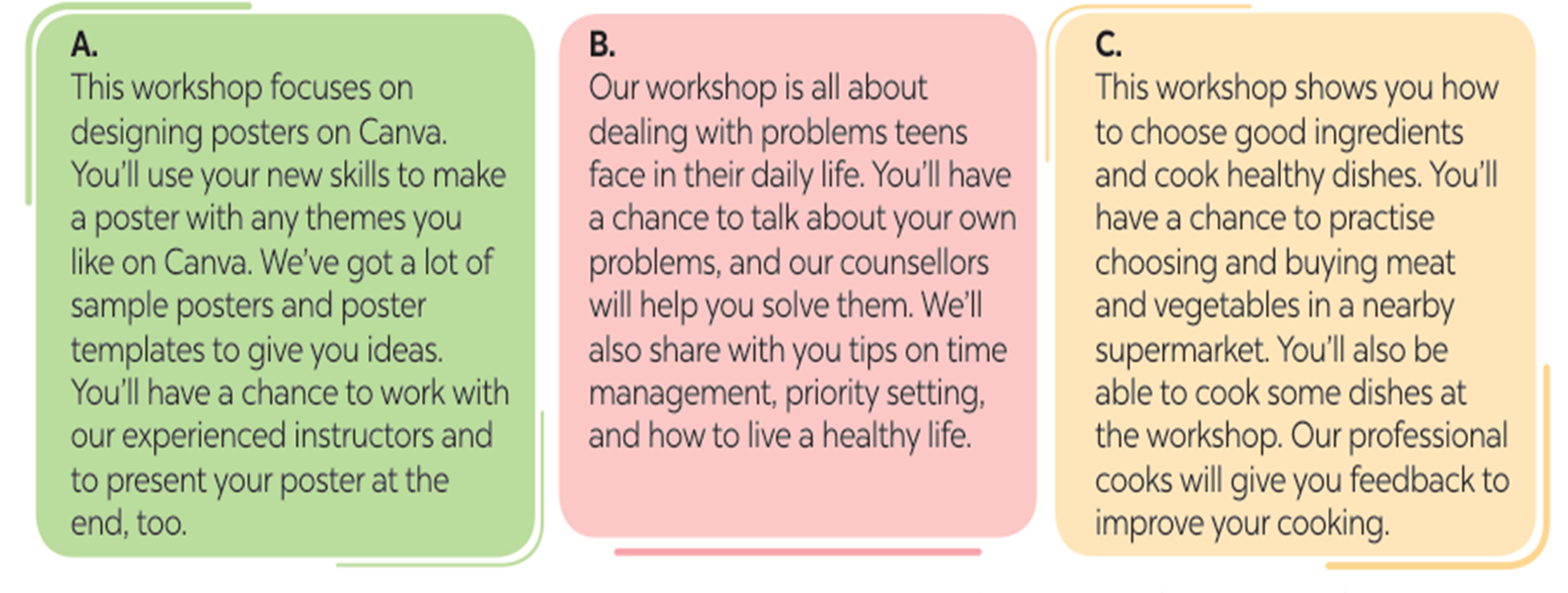 1
Read parts of the notices about different workshops for teens. Tick the appropriate box(es) to show which workshop has the following features
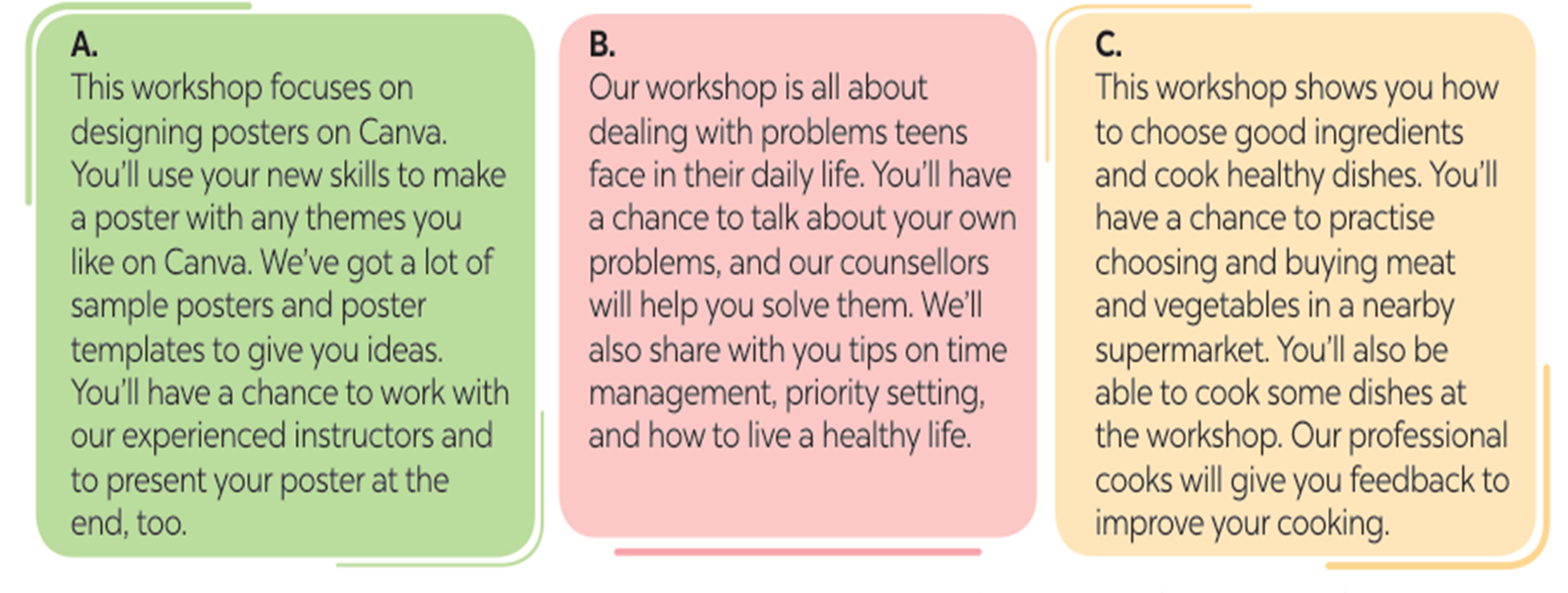 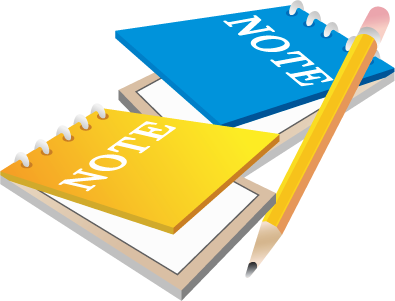 SPEAKING
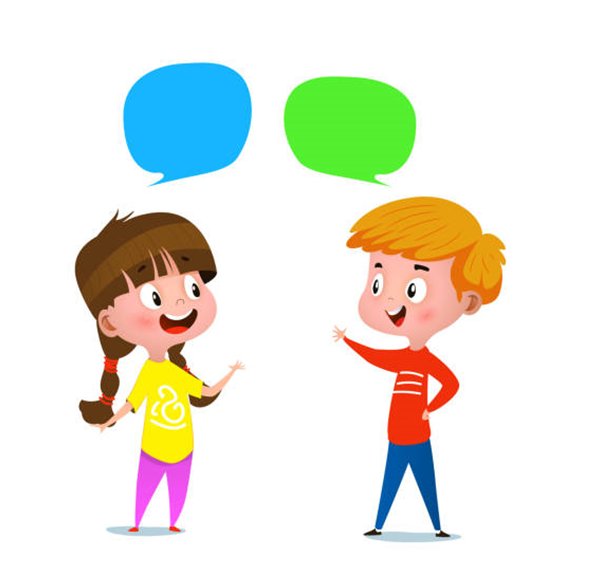 Work in groups. Discuss with your partners to decide what kind of workshop you would like to have at your school. Use the following questions as cues. Take notes of your answers and report them to the class.
2
1. What kind of workshop would you like to have at your school? Why?
2. What can students do at the workshop?
3. What can they learn from the workshop?
4. Who do you think should be invited to lead the workshop?
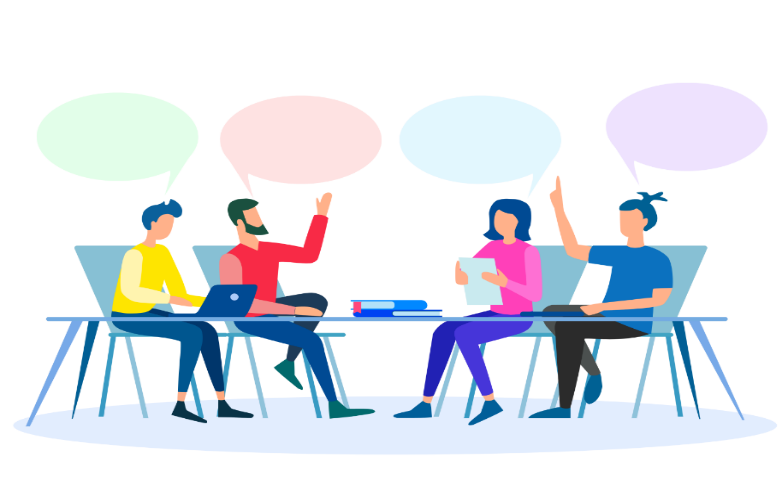 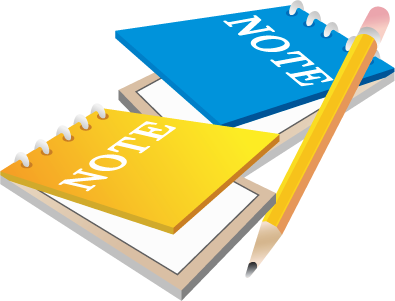 Work in groups. Discuss with your partners to decide what kind of workshop you would like to have at your school.
2
1. What kind of workshop would you like to have at your school? Why?
2. What can students do at the workshop?
3. What can they learn from the workshop?
4. Who do you think should be invited to lead the workshop?
1. I would like to have an Art and Craft Workshop at my school. Because this workshop offers students a unique platform to express their creativity and imagination. 
2. During the workshop, students can engage in hands-on artistic activities such as painting, drawing, sculpting, and crafting. They have the opportunity to experiment with different art techniques and materials, and collaborate on group projects .
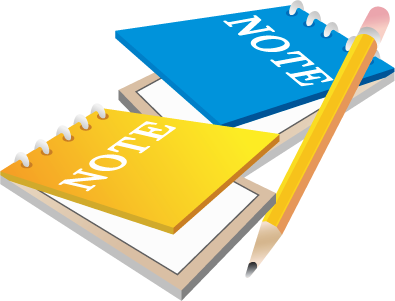 Work in groups. Discuss with your partners to decide what kind of workshop you would like to have at your school.
2
1. What kind of workshop would you like to have at your school? Why?
2. What can students do at the workshop?
3. What can they learn from the workshop?
4. Who do you think should be invited to lead the workshop?
3. They can develop fundamental art skills (color theory, composition, and design principles) and creative ideas. They also can explore different art forms and enhance artistic thinking. 
4. Professionals such as local artists, art teachers and artisans should be invited to lead the workshop to guide, give feedback and inspire students
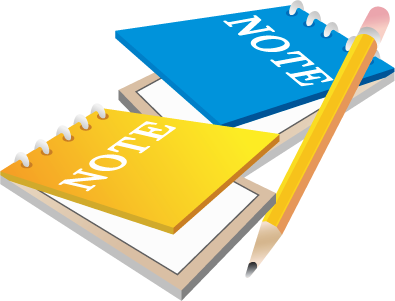 Work in groups. And Report them to the class.
2
Suggested answer: 
 We would like to have a DIY workshop at our school because we want to know how to make new things from used items such as plastic bottles or old clothes. At the workshop, we can practise making useful things from these items. By doing this, we can learn about the green lifestyle and ways to save our environment. We think we should invite Mrs Thu Ba, our form teacher, to lead the workshop because she knows many creative ways to reuse old things.
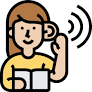 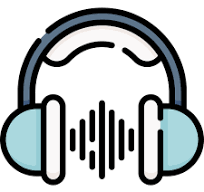 LISTENING
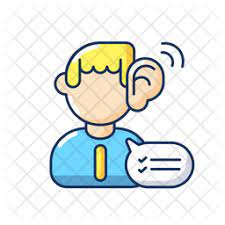 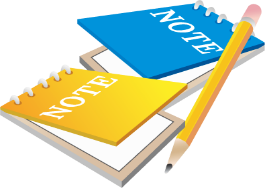 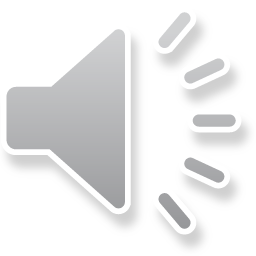 3
Listen to Demi, a student from the Netherlands, talking about her life in the city and in the countryside. Fill in each blank with no more than TWO words.
1. Demi used to live in London for ________________ with her parents.
2. At weekends, they usually visited attractions and ________________.
3. Now Demi lives in one of the ______________________ villages in the world.
4. In the village, people only _______________, walk, or cycle.
5. Her favourite place of interest is the ________________.
three years
famous parks
most beautiful
sail round
museum
[Speaker Notes: three years		
famous parks	
most beautiful
sail round		
museum]
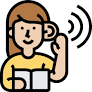 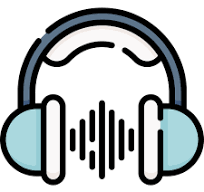 Audio script:
Hello, I'm Demi, a student from the Netherlands. I used to live with my parents in London for three years before we moved back to Giethoorn Village in the Netherlands. Our life in London was quite interesting. There are many attractions such as the London Eye, Buckingham Palace, etc., so at weekends we could visit them. We also went to famous parks like Hyde Park to enjoy the nature. However, in this city, we experienced traffic jams and air pollution. Then we moved back to our Giethoorn Village. At first, I was a little bit sad but now I really love the life here. We live in one of the most beautiful villages in the world. Our village is special because we can only sail around, walk, or cycle. The place I like best is the museum because there I can learn how people lived more than 100 years ago. I also love the fresh air and the people here.
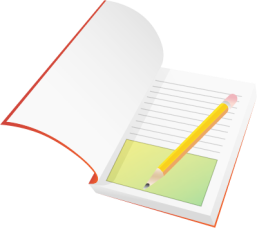 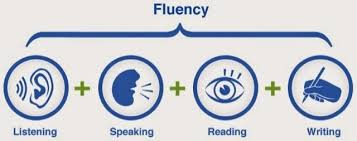 WRITING
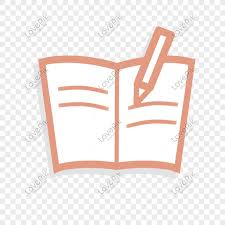 4
Write a paragraph (about 100 words) about three things that make you proud of your community. You may use the following questions as cues.
1. What are the three things that make you proud of your community?
2. Why does each of them make you feel proud?
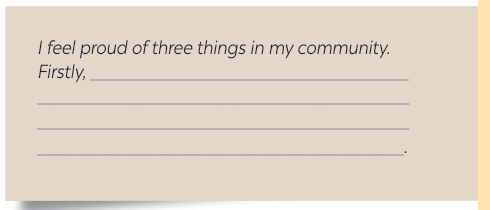 4
Write a paragraph (about 100 words) about three things that make you proud of your community. You may use the following questions as cues.
* Suggested answer: 
I feel proud of three things in my community. Firstly, it is spacious. There are not many people living in my community, and the streets and roads are wide. Therefore, I do not feel confined here. Secondly, my community has enough facilities for its people. Near my house there are two small parks with sport facilities for people of all ages. Also, there are good schools, hospitals and supermarkets nearby. Thirdly, the people here are very friendly and helpful. Neighbours greet each other whenever they meet. They are also willing to help each other in difficult situations. In short, I am proud of and love living in my community.
[Speaker Notes: I feel proud of three things in my community. Firstly, the people here are very hospitable. They are always willing to help each other, which makes me happy to be part of such a caring community. Moreover, we have a number of good schools that focus on helping children learn and grow as education is essential for our future. However, what really stands out is how our residents preserve customs and traditions. We celebrate festivals together and being part of these celebrations fills me with joy and pride. In conclusion, the kindness of the people, the emphasis on education, and the vibrant traditions make Hanoi a wonderful community.]
CONSOLIDATION
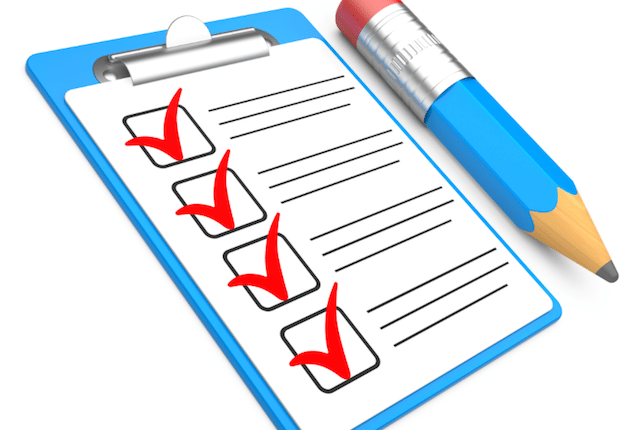 What have we learnt in this lesson?
Read for specific information;
Ask and answer about kinds of workshops;
Listen for specific information;
Write a paragraph about three things that make them proud of their community.
Homework
Do the exercises in the workbook.
 Prepare to review for the test
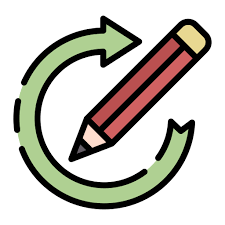 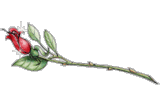 Goodbye
SEE YOU  AGAIN
WARM-UP
BOARD RACE
- Work in teams.
- One students from each team comes to the board.
- Teacher asks a question. 
- The first person to write the correct answer on the board wins a point for their team. (The students at the board only get one try.)
- If they all miss the question, teacher takes the answer from the first person in the audience who raises their hand.
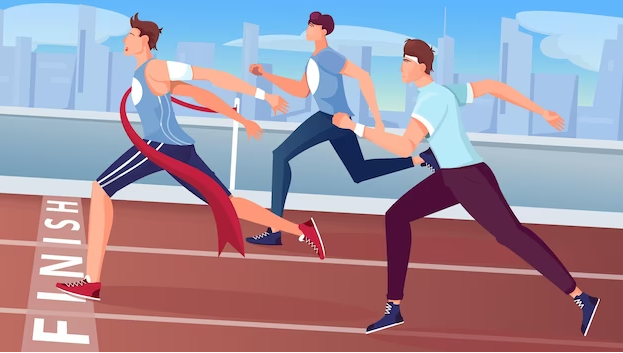 WARM-UP
a person who has the type of job that needs a high level of education and training
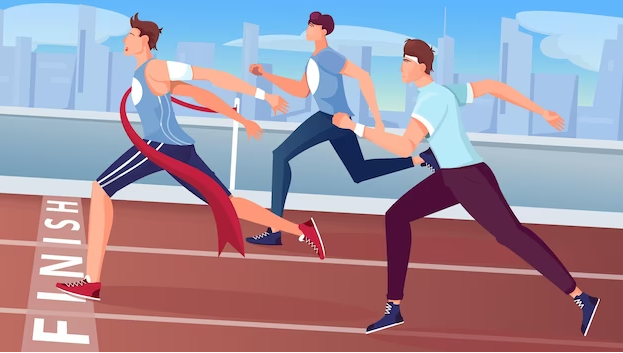 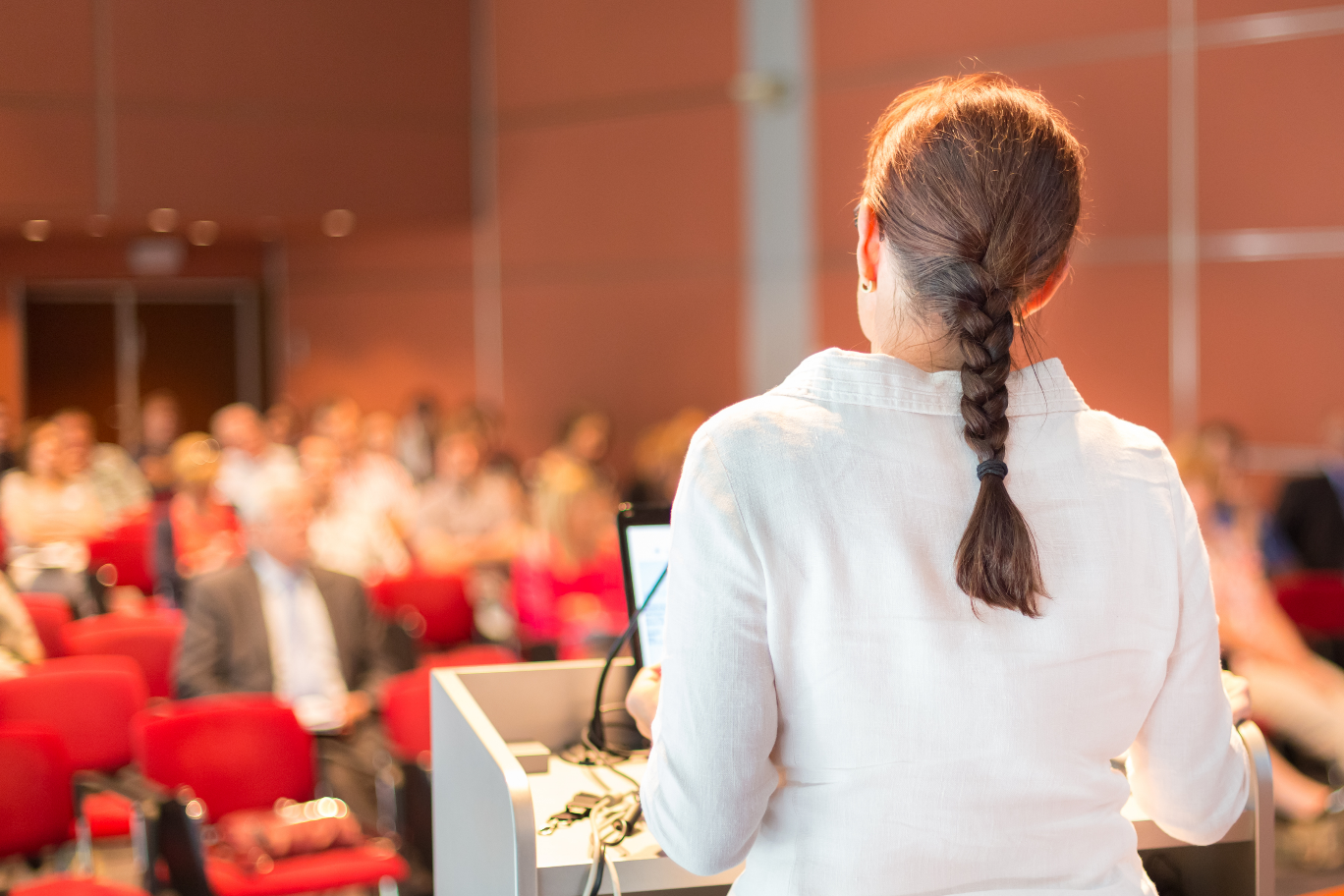 PROFESSIONAL
[Speaker Notes: - professional (n):  a person who has the type of job that needs a high level of education and training 
- workshop (n): a period of discussion and practical work on a particular subject, in which a group of people share their knowledge and experience
- template (n) something that is used as a pattern for producing other similar things
- priority (n) something that is very important and must be dealt with before other things
- feedback (n) information or statements of opinion about something, such as a new product, that can tell you if it is successful or liked]
WARM-UP
a period of discussion and practical work on a particular subject, in which a group of people share their knowledge and experience
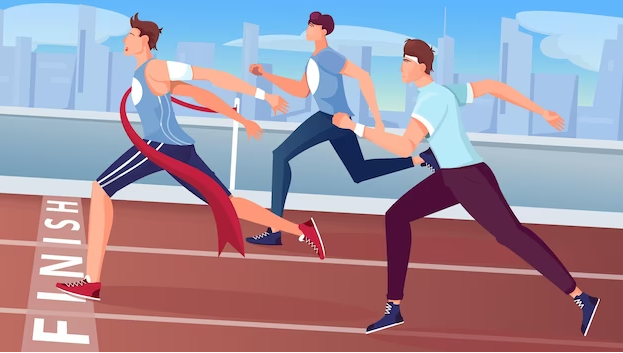 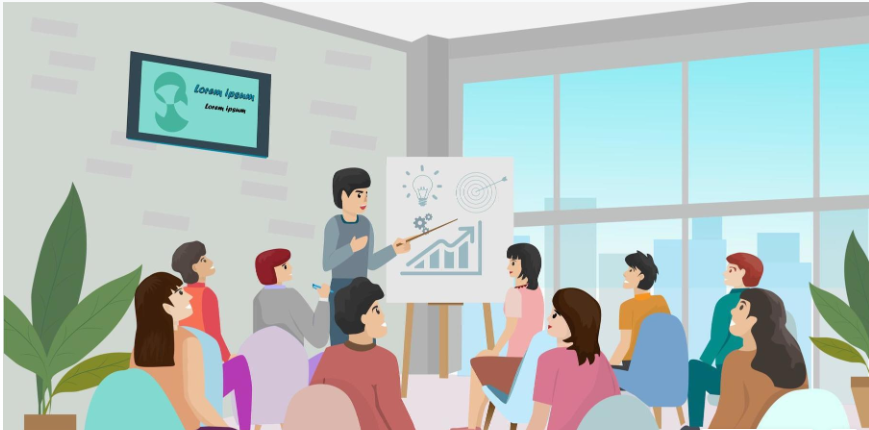 WORKSHOP
WARM-UP
something that is used as a pattern for producing other similar things
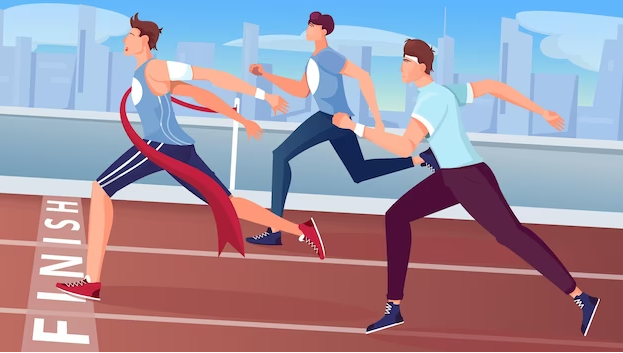 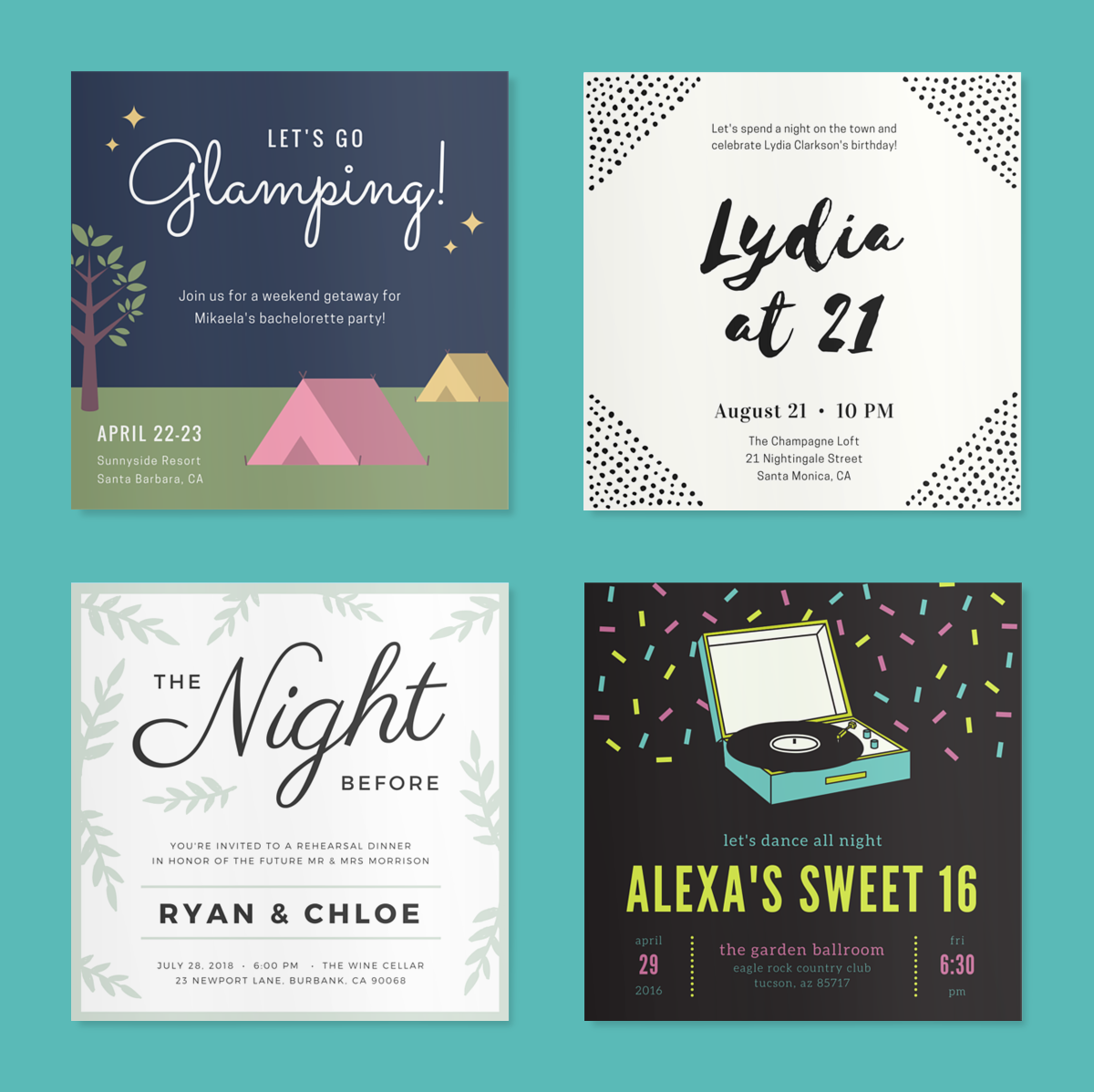 TEMPLATE
[Speaker Notes: - professional (n):  a person who has the type of job that needs a high level of education and training 
- workshop (n): a period of discussion and practical work on a particular subject, in which a group of people share their knowledge and experience
- template (n) something that is used as a pattern for producing other similar things
- priority (n) something that is very important and must be dealt with before other things
- feedback (n) information or statements of opinion about something, such as a new product, that can tell you if it is successful or liked]
WARM-UP
something that is very important and must be dealt with before other things
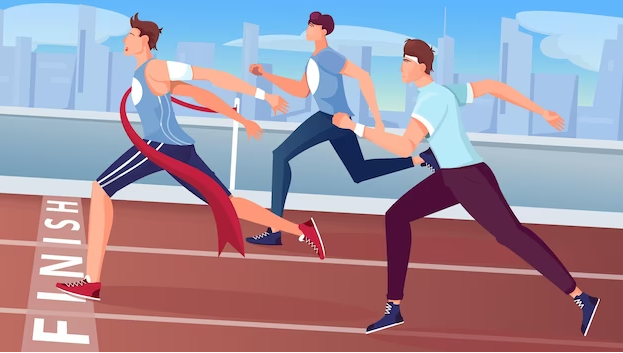 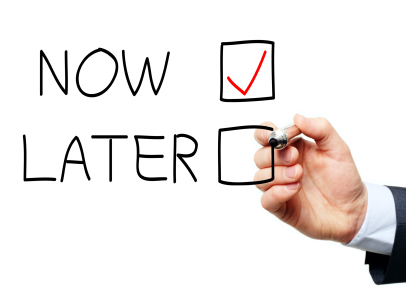 PRIORITY
[Speaker Notes: - professional (n):  a person who has the type of job that needs a high level of education and training 
- workshop (n): a period of discussion and practical work on a particular subject, in which a group of people share their knowledge and experience
- template (n) something that is used as a pattern for producing other similar things
- priority (n) something that is very important and must be dealt with before other things
- feedback (n) information or statements of opinion about something, such as a new product, that can tell you if it is successful or liked]
WARM-UP
information or statements of opinion about something, such as a new product, that can tell you if it is successful or liked
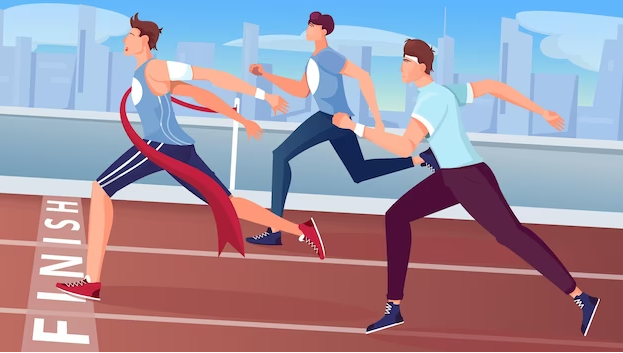 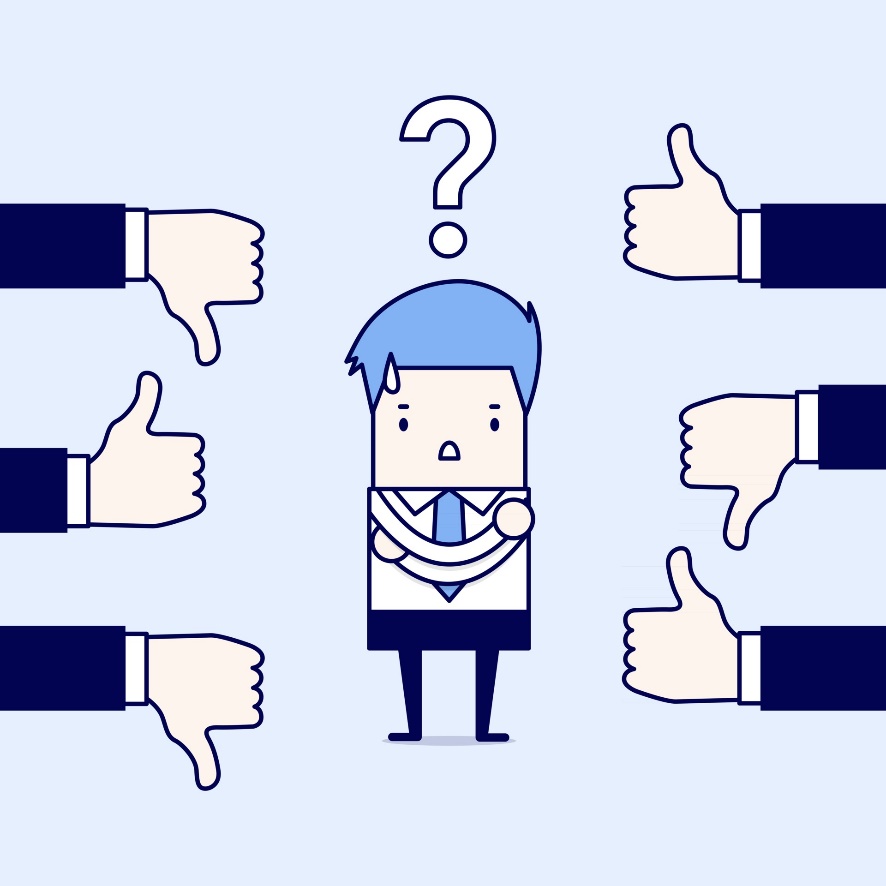 FEEDBACK
[Speaker Notes: - professional (n):  a person who has the type of job that needs a high level of education and training 
- workshop (n): a period of discussion and practical work on a particular subject, in which a group of people share their knowledge and experience
- template (n) something that is used as a pattern for producing other similar things
- priority (n) something that is very important and must be dealt with before other things
- feedback (n) information or statements of opinion about something, such as a new product, that can tell you if it is successful or liked]